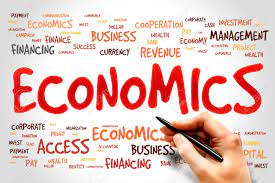 Micro And Macro Economics
Dr. Pooja Singh,
Asst. Prof. Department of Economics, 
School of Arts ,Humanities And Social Sciences,
Chhatrapati Shahu Ji Maharaj University, Kanpur
Micro And Macro Economics
Micro Economics
Micro economics The prefix 'micro' is derived from Greek word 'mikros', meaning small.
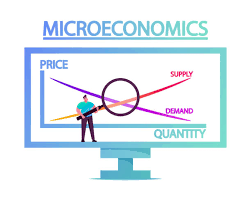 “Micro economics studies the economic behavior of individual economic units and individual economic variables.”
The study of economic behavior of the households, firms and industries forms the subject- matter of micro economics.
-Dr. Pooja Singh, Asst. Prof., Department of Economics School of Arts Humanities And Social Sciences,, Chhatrapati Shahu Ji Maharaj University, Kanpur
Micro And Macro Economics
Micro economics is concerned with economic activities of individual economic units as consumers, resource owners and business firms.
It explains how these individuals as consumers or households, as resource owners and as producers play their part in the working of the whole economic system.
It revolves around the interaction of consumers and producers in markets.
-Dr. Pooja Singh, Asst. Prof., Department of Economics School of Arts Humanities And Social Sciences, Chhatrapati Shahu Ji Maharaj University, Kanpur
Micro And Macro Economics
Thus micro economics deals with
Determination of product prices
The allocation of resources among various firms and industries.
It deals with the action and interaction of individual markets-product and factor markets.
Determination of factor prices and their quantities in the individual markets
-Dr. Pooja Singh, Asst. Prof., Department of Economics, School of Arts Humanities And Social Sciences Chhatrapati Shahu Ji Maharaj University, Kanpur
Micro And Macro Economics
Merits of Micro economics-
-Dr. Pooja Singh, Asst. Prof., Department of Economics, School of Arts Humanities And Social Sciences, Chhatrapati Shahu Ji Maharaj University, Kanpur
Micro And Macro Economics
Limitations of Micro Economics-
-Dr. Pooja Singh, Asst. Prof., Department of Economics, School of Arts Humanities And Social Sciences,Chhatrapati Shahu Ji Maharaj University, Kanpur
Micro And Macro Economics
Macro Economics
The prefix 'macro' is derived from the Greek word 'makros' meaning, 'large'.
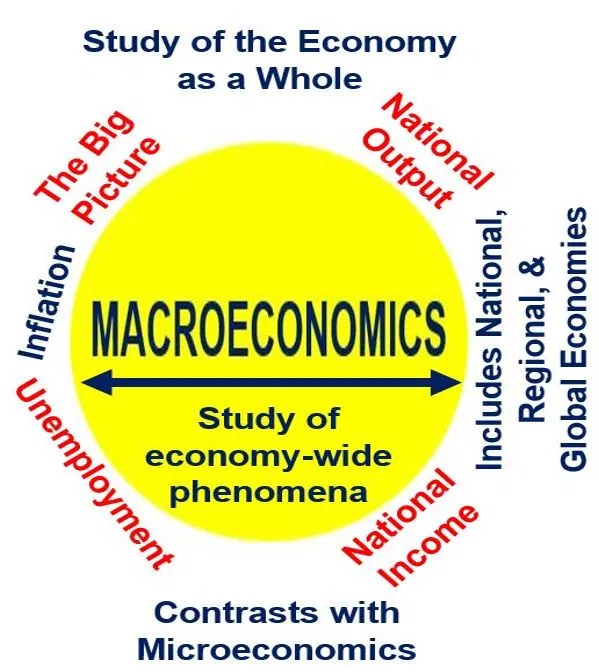 Macro economics is the study of the economy as a whole.
Macro economics " deals with the functioning of the economy as a whole.
-Dr. Pooja Singh, Asst. Prof., Department of Economics, School of Arts Humanities And Social Sciences,Chhatrapati Shahu Ji Maharaj University, Kanpur
Micro And Macro Economics
Thus macro economics deals with
National income
and Output
Balance of trades and balance of payments
General price level
External value of money
Saving and investment
Employment and economic growth
-Dr. Pooja Singh, Asst. Prof., Department of Economics, School of Arts Humanities And Social Sciences, Chhatrapati Shahu Ji Maharaj University, Kanpur
Micro And Macro Economics
Importance of Macro Economics-
-Dr. Pooja Singh, Asst. Prof., Department of Economics School of Arts Humanities And Social Sciences,Chhatrapati Shahu Ji Maharaj University, Kanpur
Micro And Macro Economics
-Dr. Pooja Singh, Asst. Prof., Department of Economics, School of Arts Humanities And Social Sciences,Chhatrapati Shahu Ji Maharaj University, Kanpur
Micro And Macro Economics
Limitations of Macro Economics-
-Dr. Pooja Singh, Asst. Prof., Department of Economics, School of Arts Humanities And Social Sciences, Chhatrapati Shahu Ji Maharaj University, Kanpur
Micro And Macro Economics
-Dr. Pooja Singh, Asst. Prof., Department of Economics, School of Arts Humanities And Social Sciences ,Chhatrapati Shahu Ji Maharaj University, Kanpur
Micro And Macro Economics
References-
Dewett,K.K.Modern Economic Theory.
Mithani,D.M.Managerial Economics.
Dwivedi, D.N. (2001). Macroeconomics: theory and policy.
-Dr. Pooja Singh, Asst. Prof., Department of Economics, School of Arts Humanities And Social Sciences, Chhatrapati Shahu Ji Maharaj University, Kanpur
Micro And Macro Economics
-Dr. Pooja Singh, Asst. Prof., Department of Economics, School of Arts Humanities And Social Sciences ,Chhatrapati Shahu Ji Maharaj University, Kanpur